ANGIOSPERMOPHYTA
IB BIOLOGY YEAR 2
Carlston Sung
Word Origin
Angiospermophyta (an-ghe-o-sper-MA-fa-ta) is made of three Greek roots that mean a box (angos -ανγοσ); seed (sperma -σπέρμα); and plant (phyto -φυτό).   The reference is to the enclosed seeds of the flowering plants. 

The earliest reference to this phylum name is by Berry (1915), cited in Berry (1917), who claims that angio is an is a latinized form of aggeon (αγγειον = receptacle).

Angiosperms are also called flowering plants that have seeds that are enclosed within an ovary (usually a fruit), while gymnosperms have no flowers or fruits, and have unenclosed or “naked” seeds on the surface of scales or leaves. Gymnosperm seeds are often configured as cones.
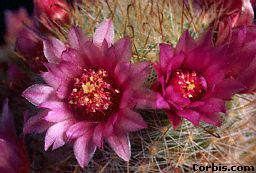 What is Angiospermophyta?
A plant having its seeds enclosed in an ovary
Flower producing plant
Producing these flowers is an effective method of sexual reproduction because flowers contain both male and female organs. 
The transportation of pollen to other flowers of the same species is done by the colour, smell and taste of the flower. 
The transportation of pollen can very easy. It can attach itself to the body of an animal when it walks by the flower, or be carried by the wind. 
When it reaches another flower, the seeds are fertilized and then start to develop
[Speaker Notes: (for example: an apple) When the apple gets bigger, it sheds it's protective layer then grows into a fruit.]
Characteristics of a Angiospermophyta
Cambium: Present in most angiosperms, allowing secondary thickening of stems and roots and development of plants into trees and shrubs.
Fruits: Fruits produced for dispersal of seeds by mechanical, wind or animal methods.
Ovules: Ovules are enclosed inside ovaries in flowers.
Pollen: Pollen is produced by anthers in flowers.
Seeds: Seeds are produced and dispersed.
Vascular tissue: Xylem and phloem are both present.
Vegetative organs: Roots, stems and leaves are usually present.
[Speaker Notes: Cambium (cells between xylem and phloem that can produce more vascular tissue)
Fruits (seed together with a fruit wall developed from the ovary wall)
Ovules (contains a female gamete and develops into a seed after fertilization)
Pollen (small structures containing male gametes that are dispersed)
Seeds (dispersible unit consisting of an embryo plant and food reserves, inside a seed coat)Vascular tissue (tissues with tubular structures used for transport within the plant)
Vegetative organs (parts of the plant concerned with growth rather than reproduction)]
Sporophyte vs Gametophyte
Sporophytes:
Independent plant with diploid chromosome number
Preproduces by spores that give rise to gametophyte
Performs vegetative and sexual reproduction
Gametophyte
Independent plant with haploid chromosome number
Anatomy
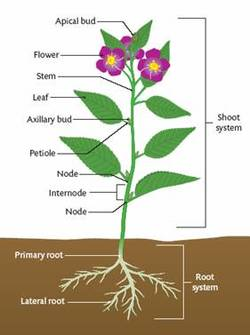 Diagram
Apomixis
Meiosis
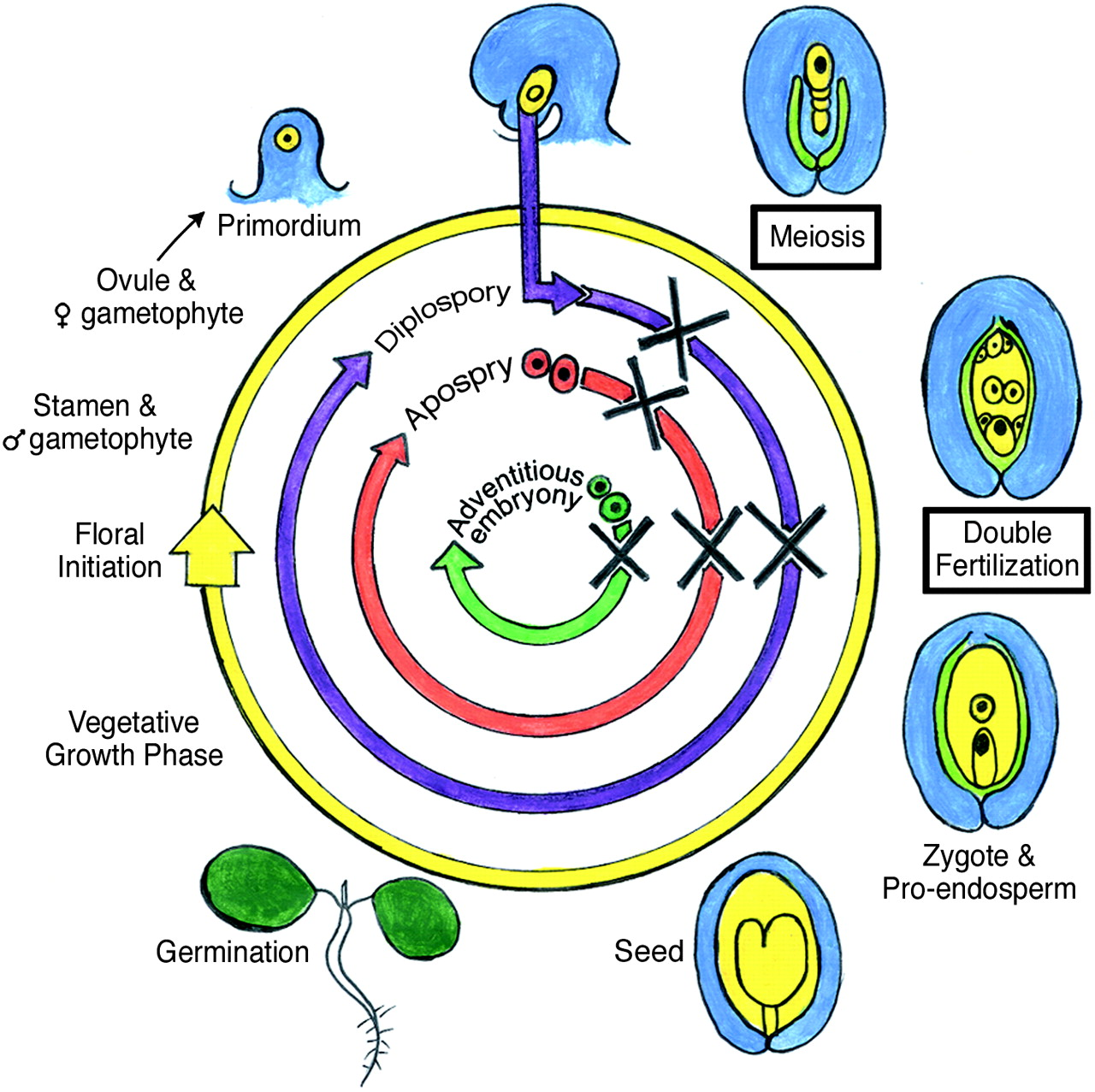 Reproduction
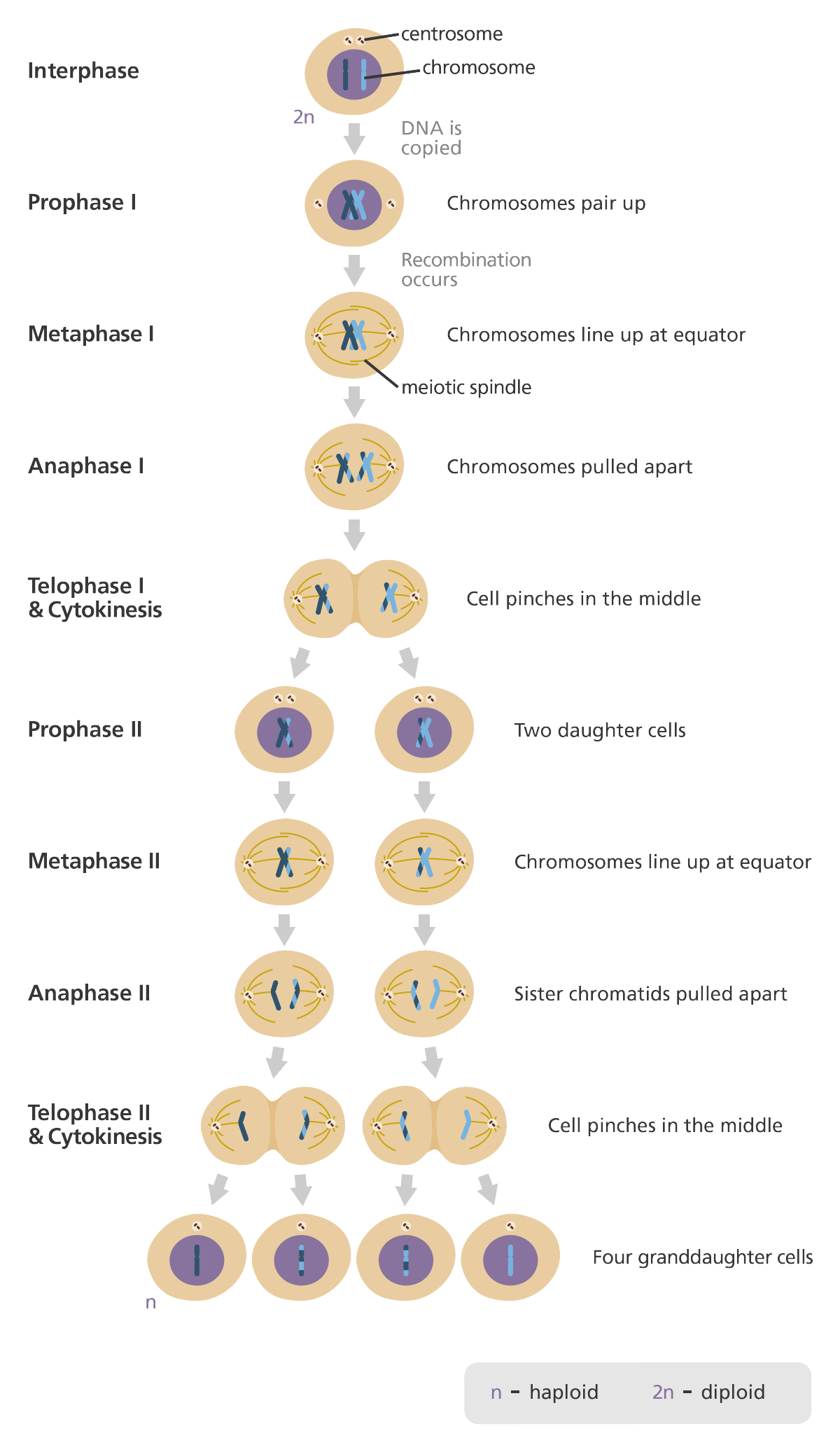 Fertilization and embryogenesis
Fruit and Seed
Meiosis
Apomixis
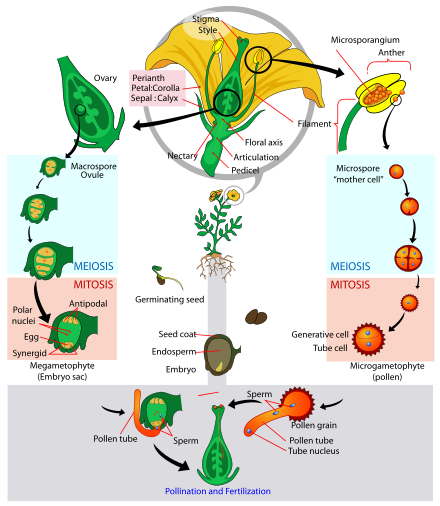 Fruit and Seed
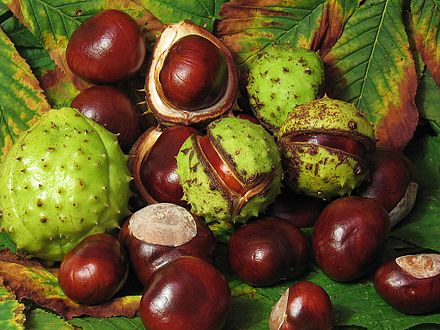 Fertilization and Embryogenesis
Taxonomy
Domain: Eukaryote
Kingdom: Plantae
Phylum: Angiospermae
2 Classes: 
Basal Angiosperms
Amborella
Nymphaealas
Austrobaileyales
Core Angiosperms
Chloranthales
Magnoliids
Monocots
Ceratophyllum
Eudicots
8 Orders
A. trichopoda
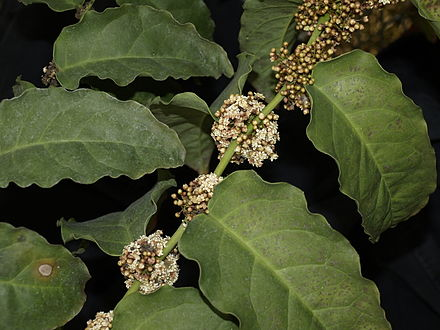 Domain: Eukaryote
Kingdom: Plantae
Phylum: Angiospermae
Class: Basal Angiosperms
Order: Amborella
Family: Amborellaceae
Genus: Amborella
Species: A. trichopoda
Ceratophyllum submersum
Domain: Eukaryote
Kingdom: Plantae
Phylum: Angiospermae
Class: Core Angiosperms
Order: Ceratophyllales
Family: Ceratophyllaceae
Genus: Ceratophyllum
Species: Ceratophyllum submersum
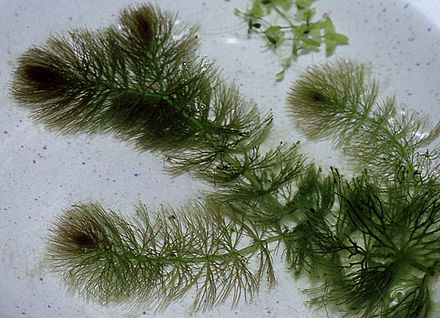 B. schreberi
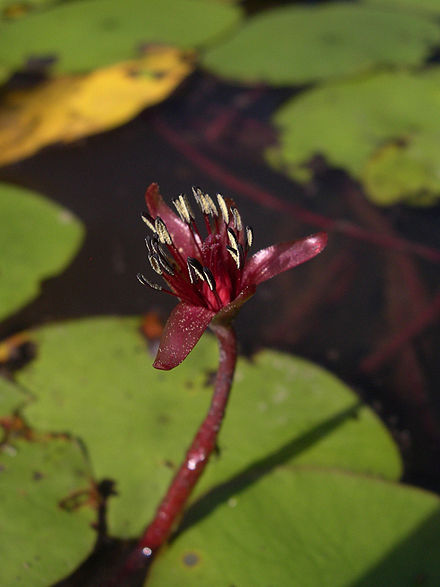 Domain: Eukaryote
Kingdom: Plantae
Phylum: Angiospermae
Class: Core Angiosperms
Order: Nymphaeales
Family: Cabombaceae
Genus: Barsenia
Species: B. schreberi